Space Weather Models running in real-time or forecasting mode
1
Yihua Zheng
About WSA+ENLIL
The WSA+ENLIL Model Suite
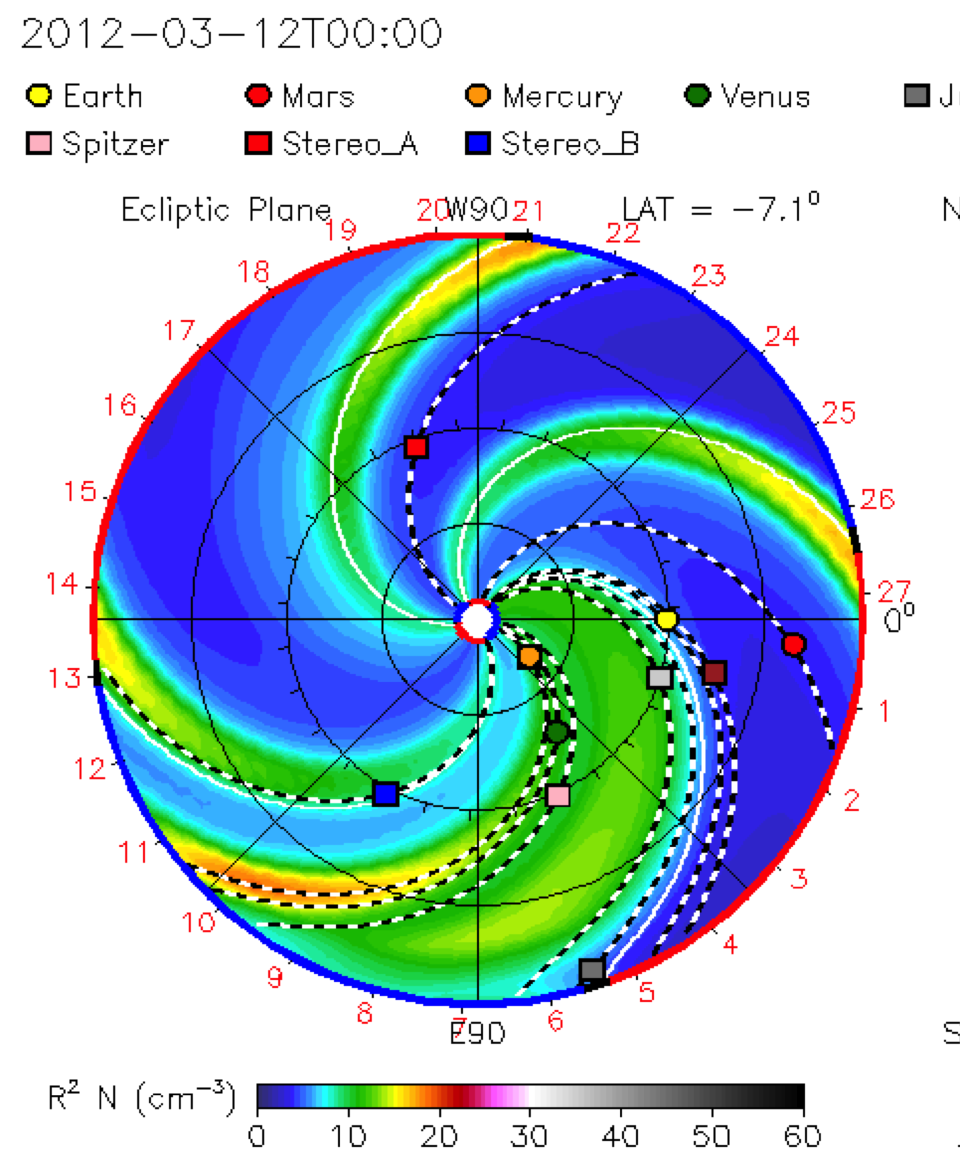 Wang-Sheeley-Arge (WSA Model)
1 Rs – 21.5Rs (0.0046 -0.1AU)
Photospheric magnetic field maps (can be from satellite observations such as SOHO/MDI or SDO/HMI or ground-based observations such as the GONG magnetogram) are used as input to the WSA model (model solar corona up to 21.5 Rs) to represent the ambient solar wind.
ENLIL: 0.1 AU – 2 AU (operations)
Model of the solar wind in the heliosphere
3
[Speaker Notes: Global Oscillation Network Group (GONG) magnetogramsa]
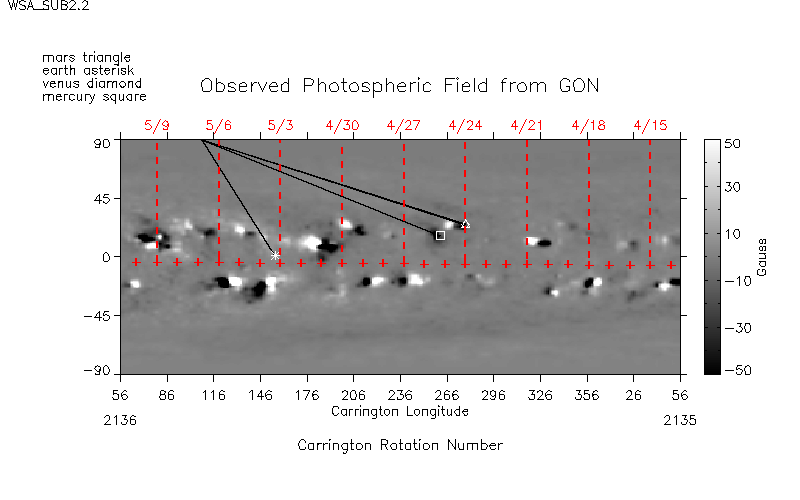 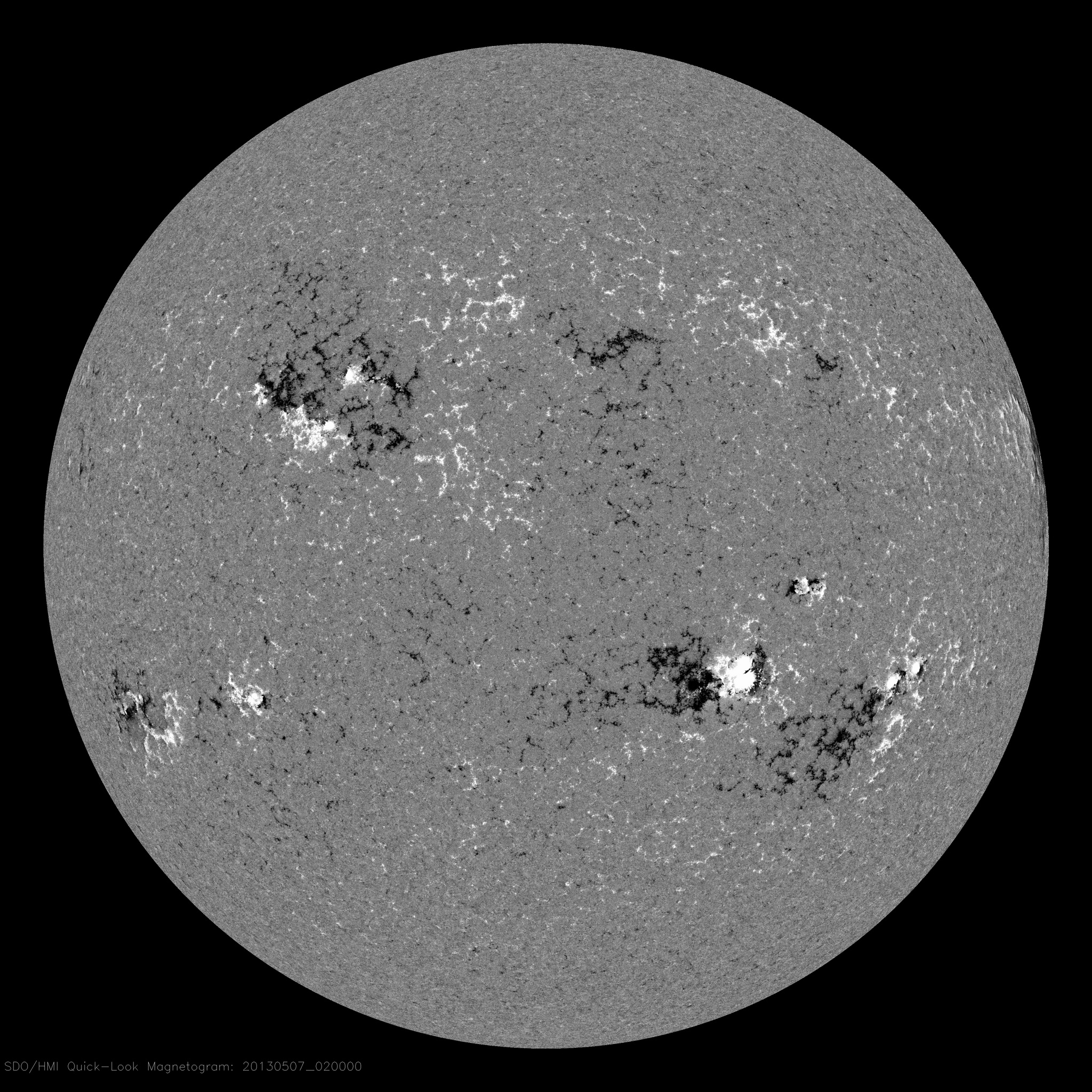 Inputs
EN = Lord + LÍL = Storm, "Lord (of the) Storm"
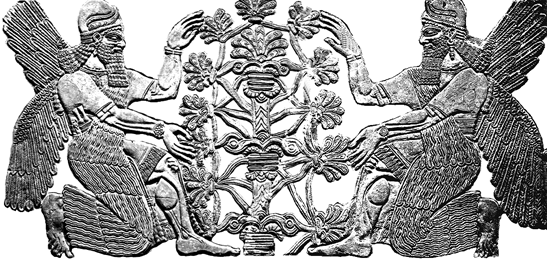 Courtesy: Dusan Odstrcil
5
WSA+ENLIL: capable of modeling the solar wind for both ‘fair’ weather and ‘storm’ conditions
6
Fair weather: ambient solar wind
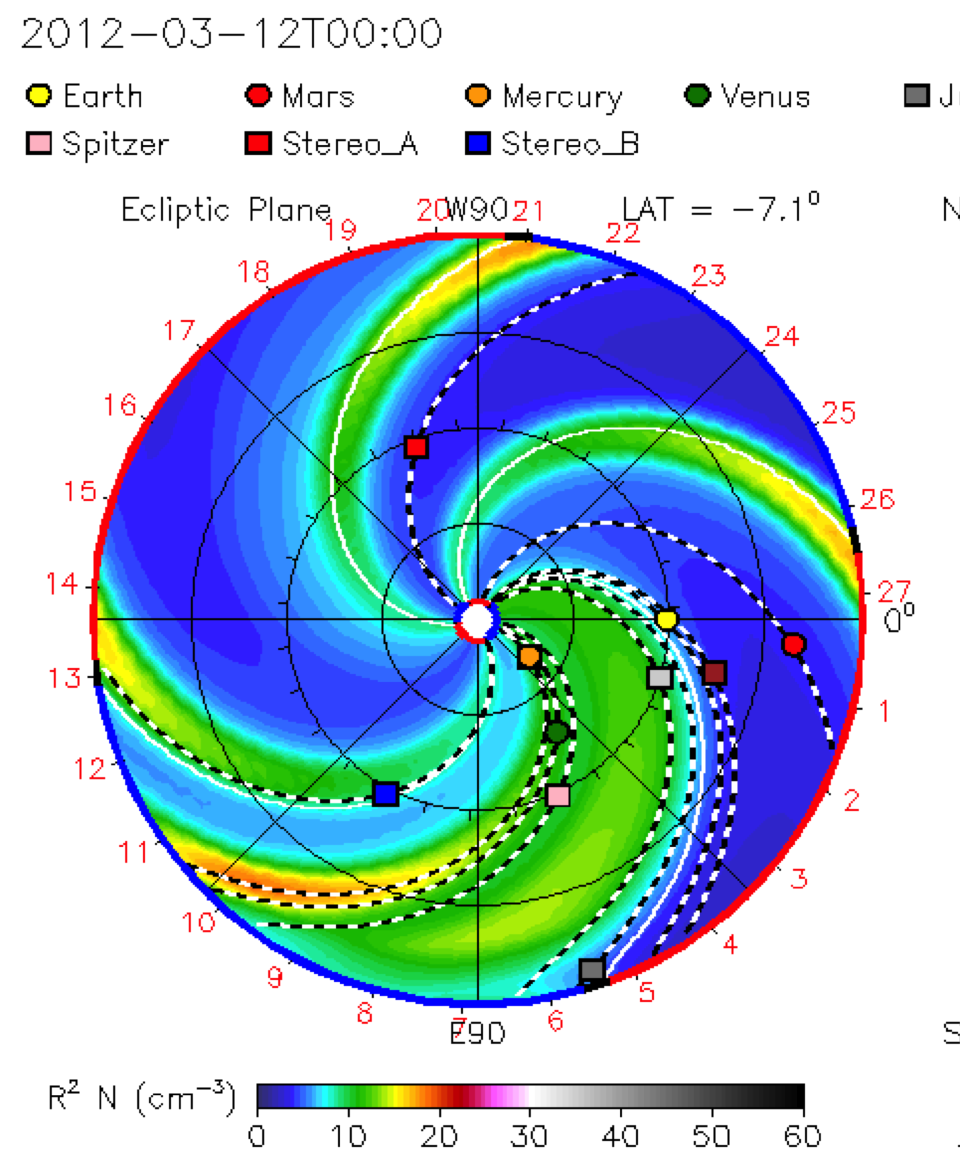 Stormy Weather: Eruptions (CME)
8
[Speaker Notes: 20120307]
Modeling of solar wind under stormy conditions
ENLIL Visualization
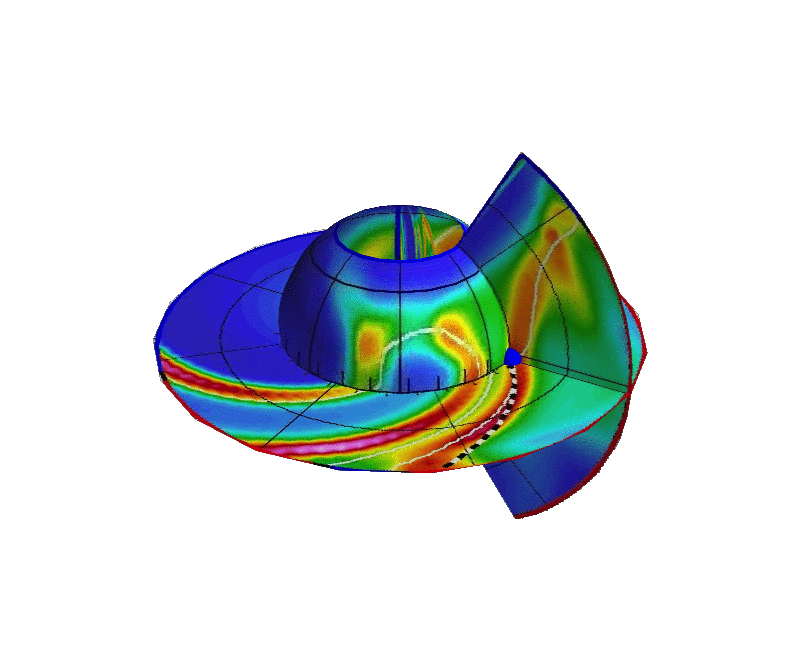 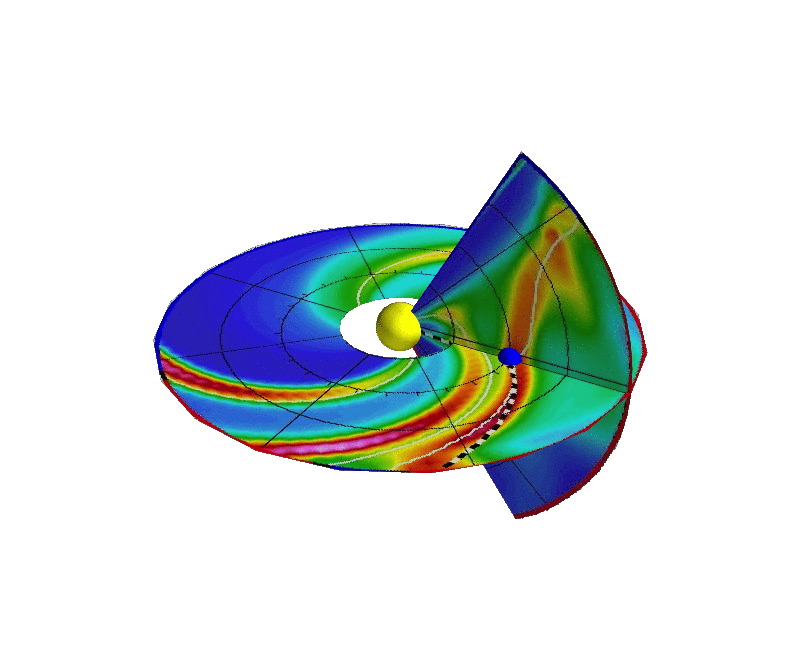 Courtesy of Stijn Calders @BIRA
10
Modeling of solar wind under stormy conditions
Earth-directed
Forecasting capability enabled by WSA+ENLIL
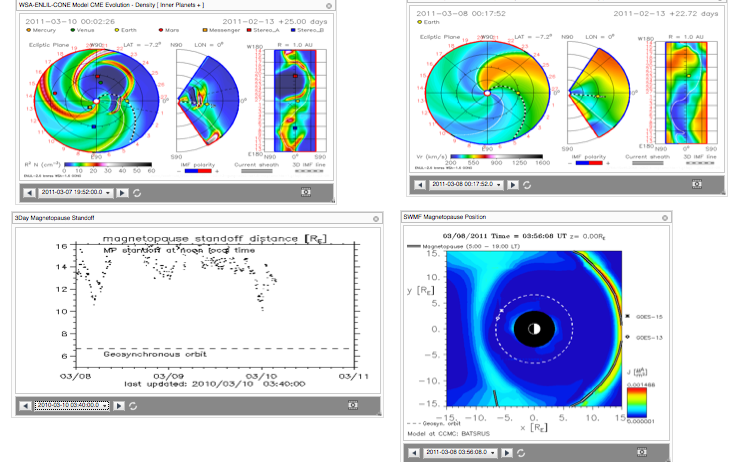 WSA+ENLIL
WSA+ENLIL+cone
Modeling and predicting the ambient solar wind
Predicting impacts of CMEs
SWMF
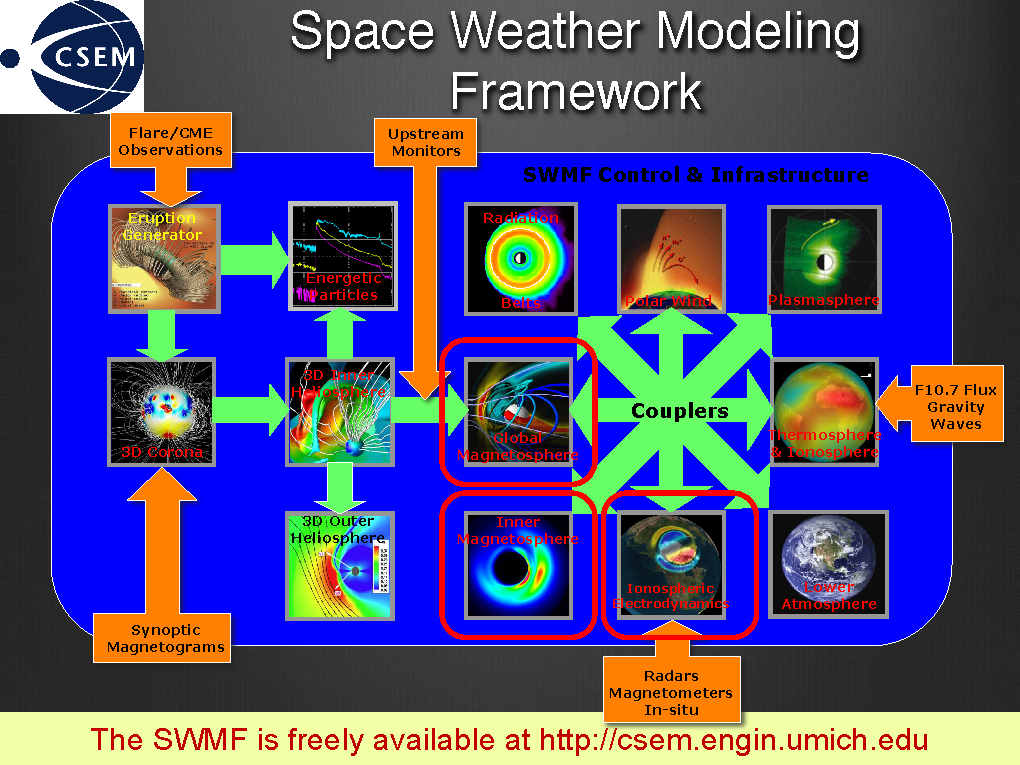 SWMF
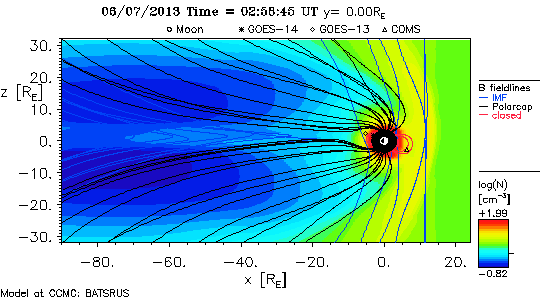 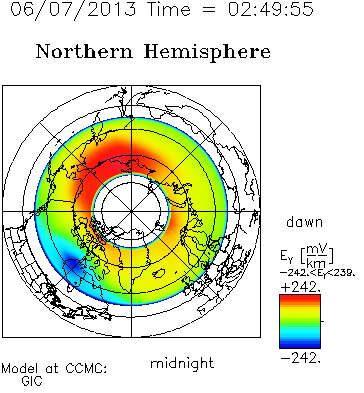 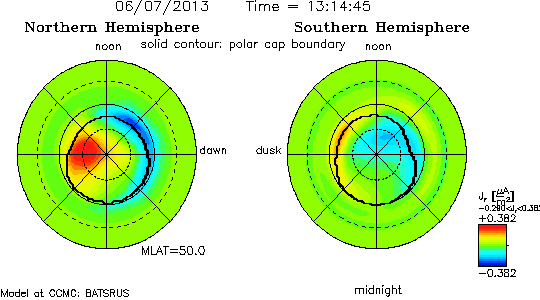 Flare Prediction Model
ASAP (Automatic Solar Activity Prediction)
http://spaceweather.inf.brad.ac.uk/asap/
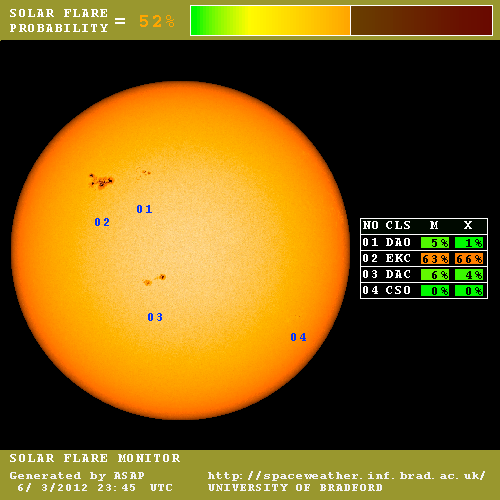 Flare Prediction Model
ASSA (Automatic Solar Synoptic Analyzer)
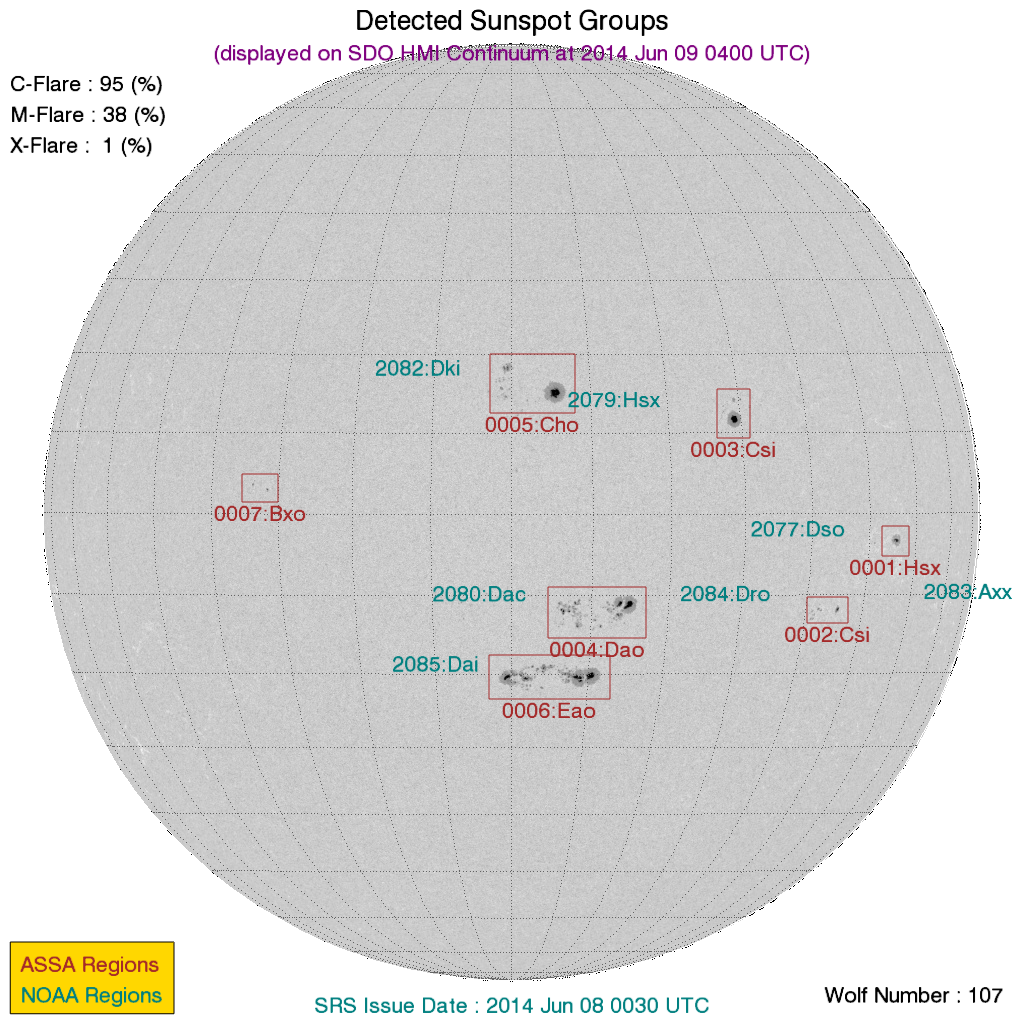 Provided by

 Korean Space Weather Center
Flare Prediction Model
MAG4 (UAH/MSFC, Falconer et al.)
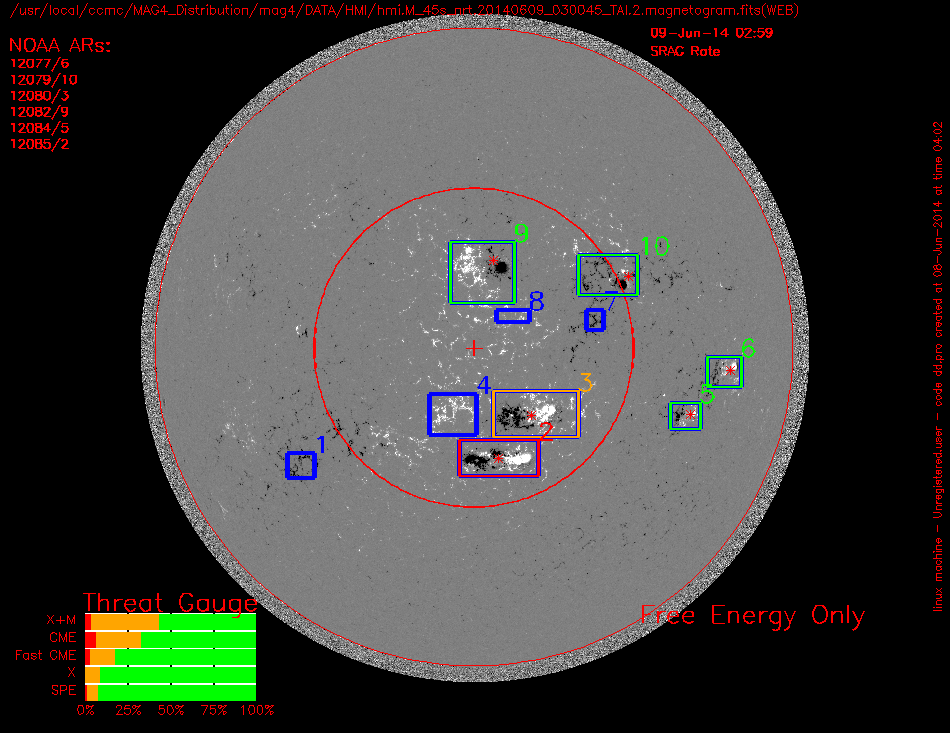 [Speaker Notes: Ref: Falconer, D. A., R. L. Moore, A. F. Barghouty, and I. Khazanov (2014), MAG4 versus alternative techniques for forecasting active region flare productivity, Space Weather, 12, doi:10.1002/2013SW001024.]
Flare Scoreboardhttps://ccmc.gsfc.nasa.gov/challenges/flare.php
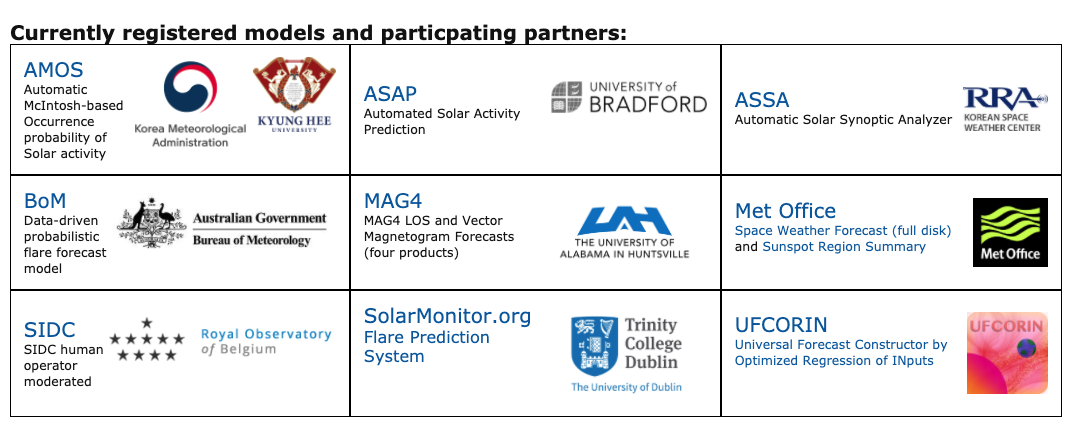 Beta Flare Scoreboard Result
https://iswa.gsfc.nasa.gov/IswaSystemWebApp/index.jsp?i_1=606&l_1=7&t_1=33&w_1=1721&h_1=865&s_1=0
[Speaker Notes: https://ccmc.gsfc.nasa.gov/challenges/flare.php]
SEP prediction
REleASE (Relativistic electron Alert System for Exploration)
Proton flux forecast model based on electron measurements by SOHO/COSTEP
developed by Arik Posner
Reference: Posner, A. (2007), Up to 1-hour forecasting of radiation hazards from solar energetic ion events with relativistic electrons, Space Weather, 5, S05001, doi:10.1029/2006SW000268.
HESPERIA_REleASE (v20190101)
RELeASE: Example
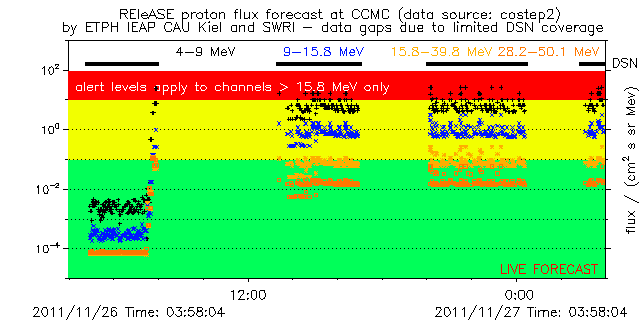 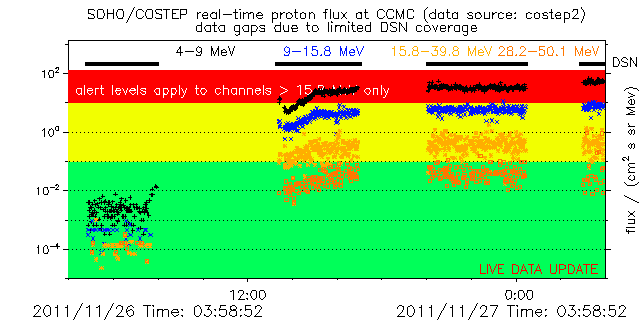 SEP Prediction
UMA Proton Flux Forecast
Núñez, M. (2011), Predicting solar energetic proton events (E > 10 MeV), Space Weather, 9, S07003, doi 10.1029/2010SW000640.
UMASEP Model
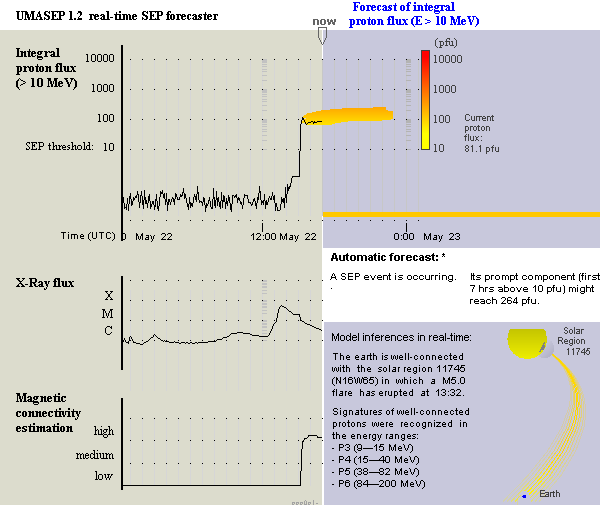 ISEP & SEP Scoreboardhttps://kahala2.ccmc.gsfc.nasa.gov/isep/
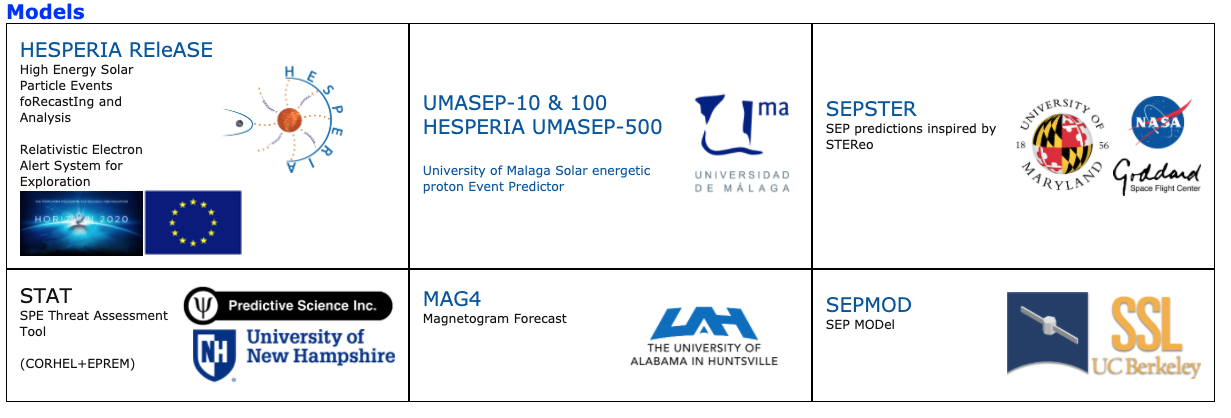 [Speaker Notes: https://kahala2.ccmc.gsfc.nasa.gov/challenges/sep.php]
ISEP & SEP Scoreboardhttps://kahala2.ccmc.gsfc.nasa.gov/isep/
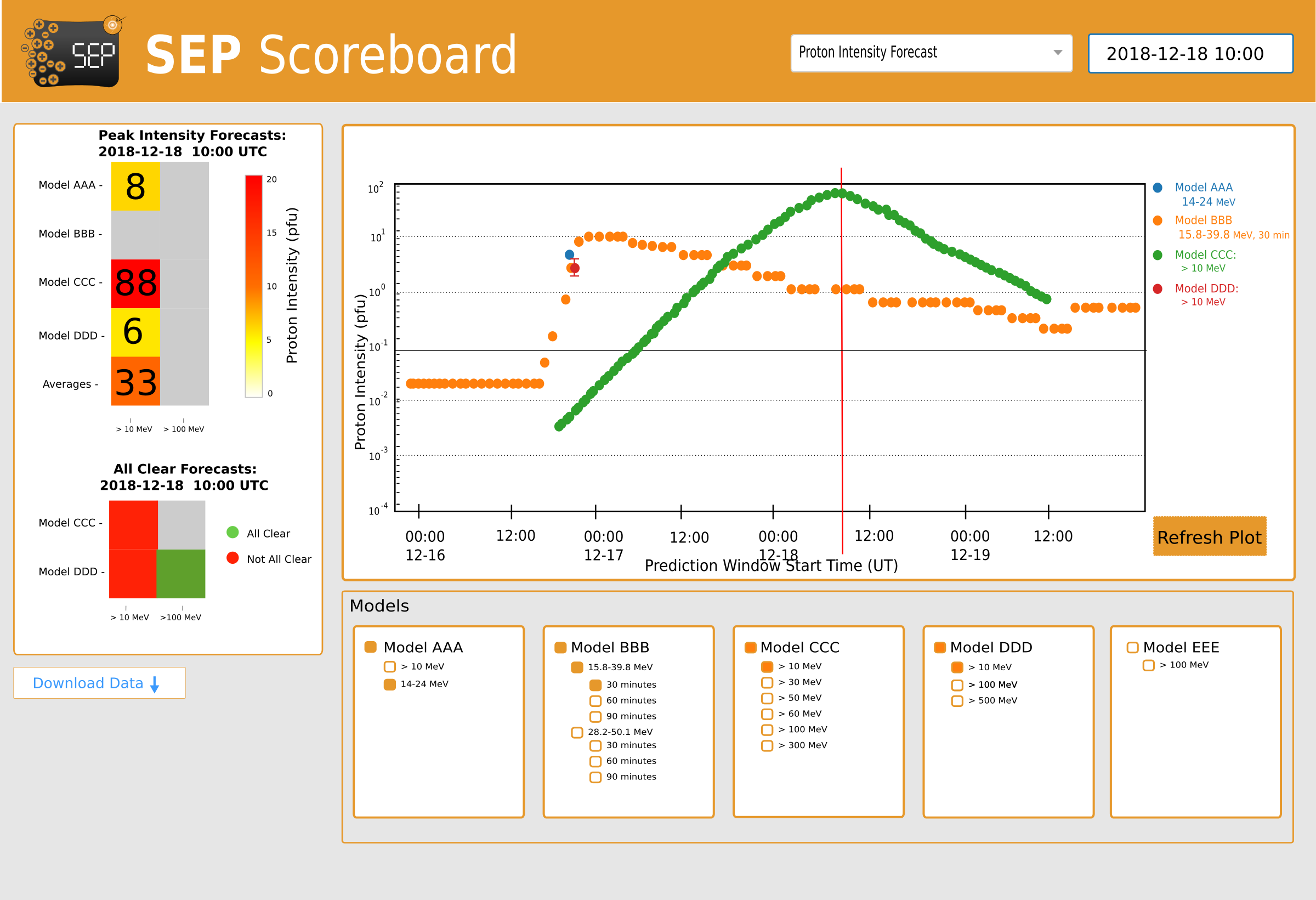 [Speaker Notes: https://kahala2.ccmc.gsfc.nasa.gov/challenges/sep.php]
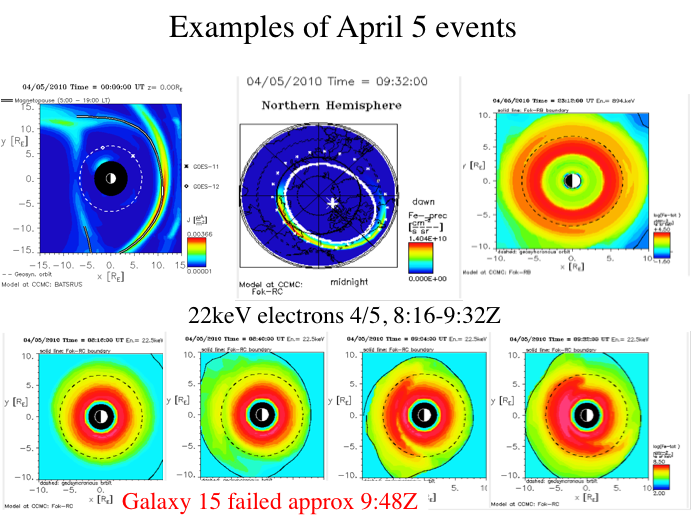 SWMF + Fok Ring Current Model
Fok Radiation Belt Model
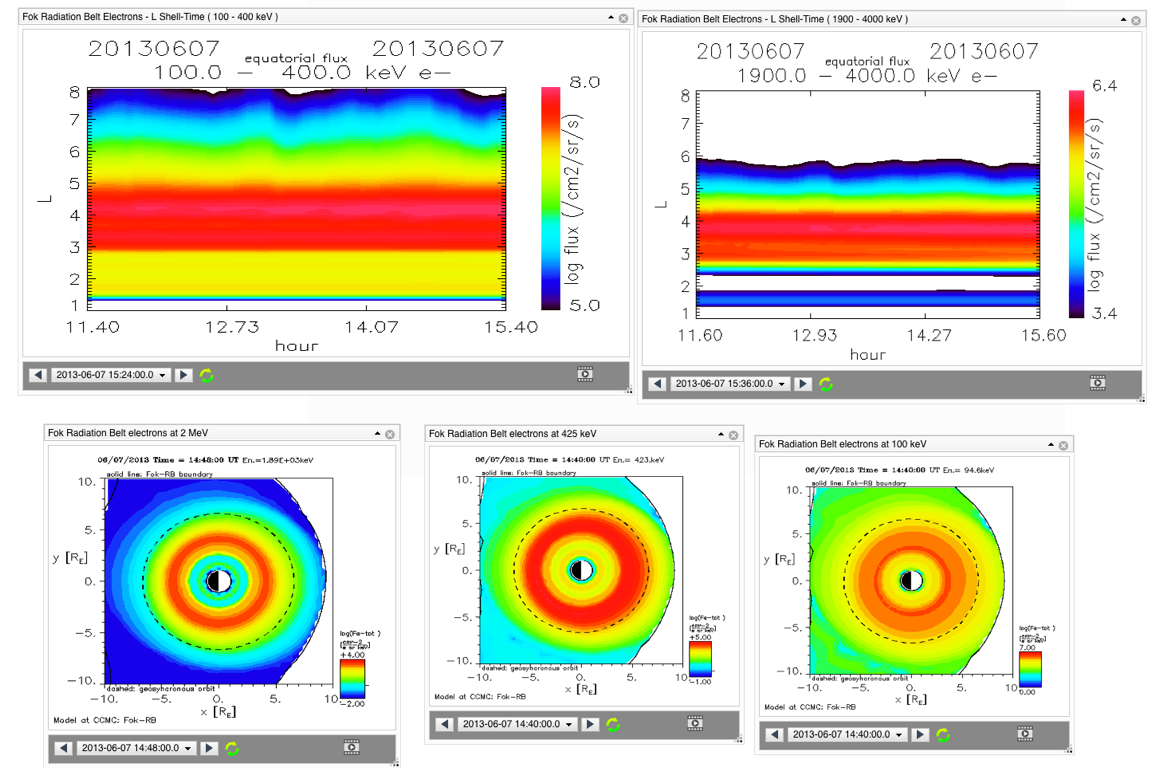 Auroral Model: Ovation Prime
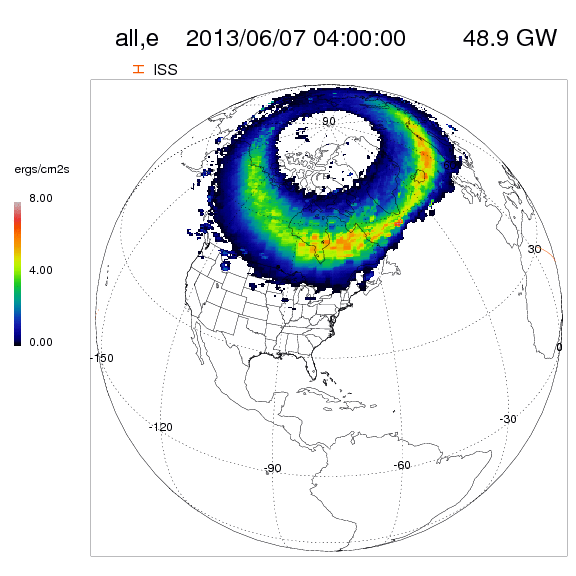 Empirical model
based on ACE measurements at L1
Text
Newell et al., 2007, JGR
[Speaker Notes: Newell, P. T., T. Sotirelis, K. Liou, C.-I. Meng, and F. J. Rich (2007), A nearly universal solar wind-magnetosphere coupling function inferred from 10 magnetospheric state variables, J. Geophys. Res., 112, A01206, doi:10.1029/2006JA012015.]
CTIPe
Coupled Thermosphere Ionosphere Plasmasphere Electrodynamics Model
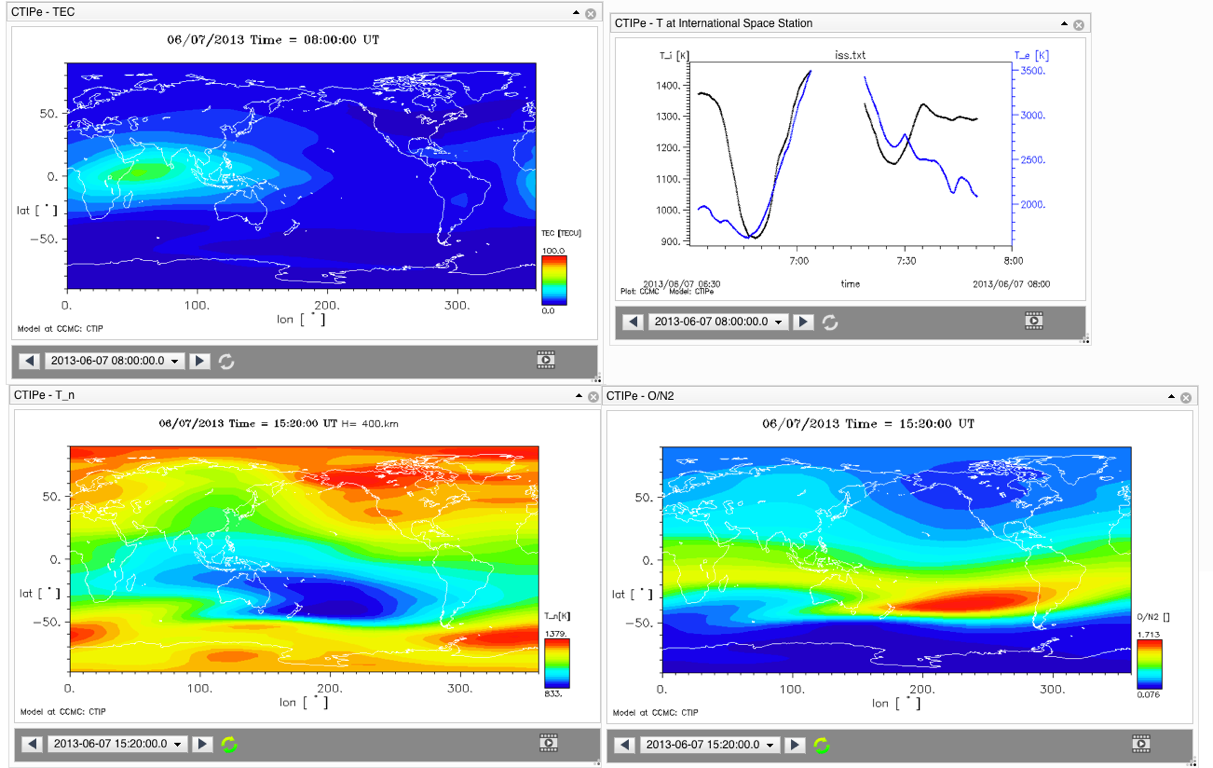 PBMOD
Scintillation Model
http://ccmc.gsfc.nasa.gov/RoR_WWW/pbmod-rt/PBMOD-Text.html
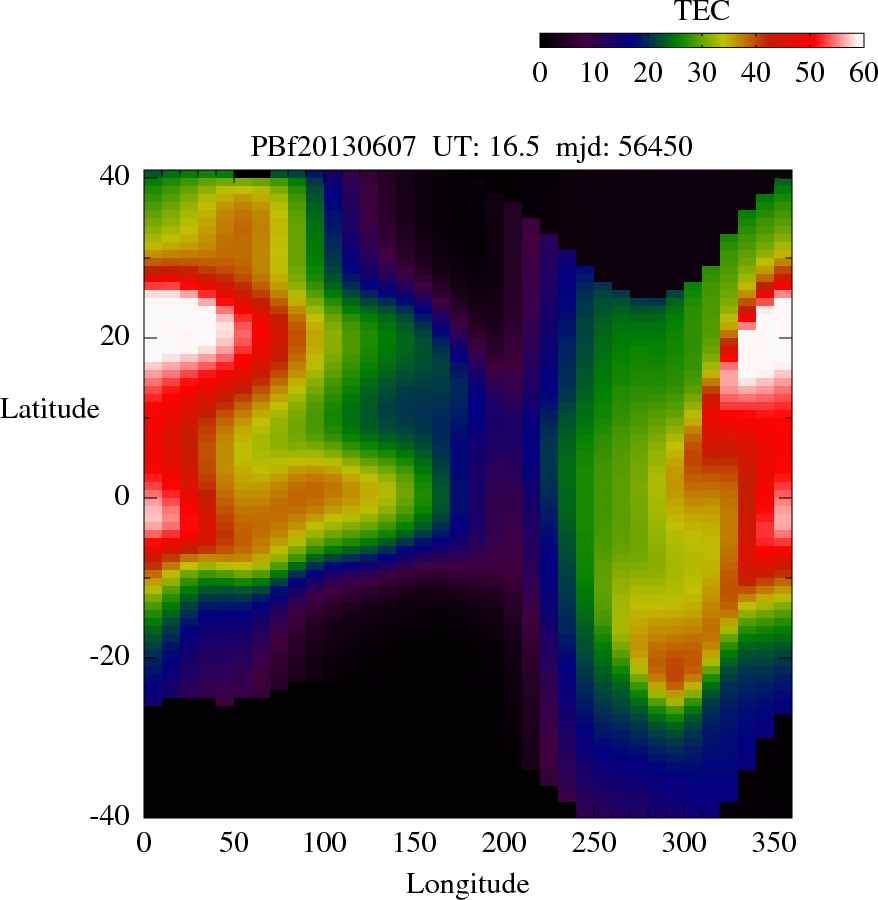 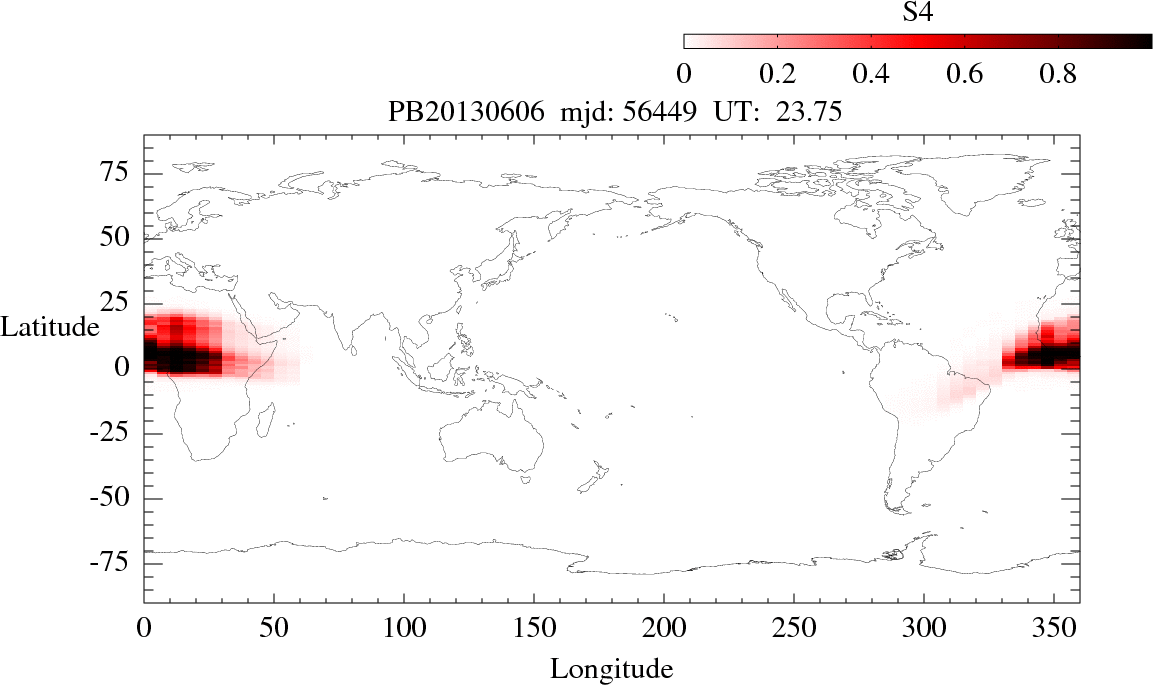 Physics Based MODels - Time-Dependent Model of The Global Low-Latitude Ionosphere, Plasma Irregularities, and Radio Scintillation
ABBYNormal
HF Signal Absorption due to Solar Flares
http://ccmc.gsfc.nasa.gov/models/modelinfo.php?model=ABBYNormal
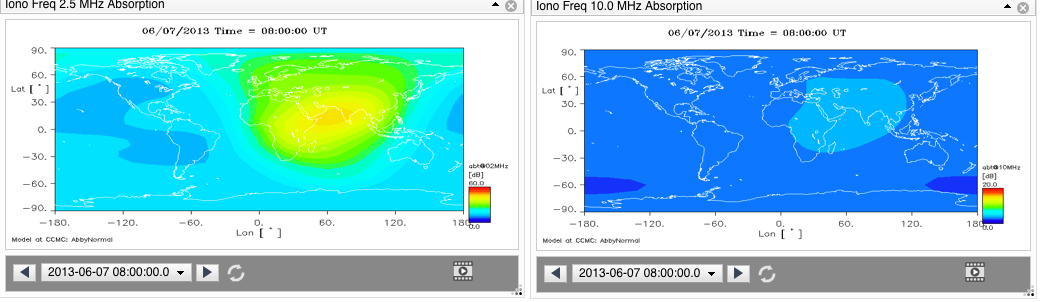 Predicted Kp, Dst
Kp based on Newell et al. Formula
Dst from SWMF
Dst from WINDMI

http://ccmc.gsfc.nasa.gov/models/modelinfo.php?model=WINDMI